Professional
Standards 
Committee - PSC
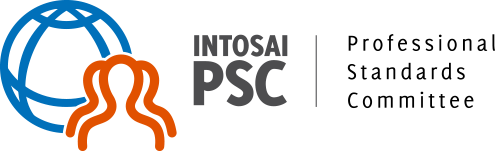 TOPICS
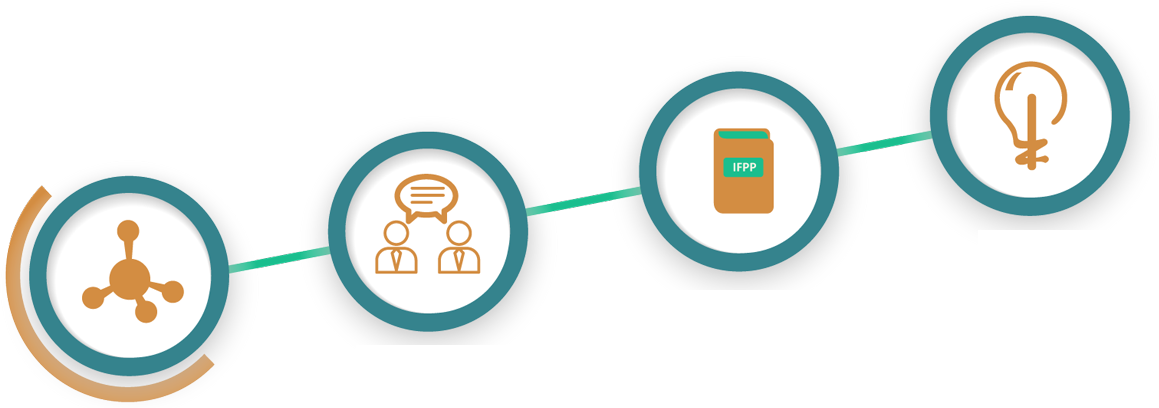 SDP
IFPP
TSF
Issai.org
SDP 2017-2019
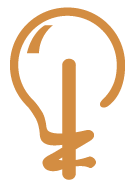 Priority 1
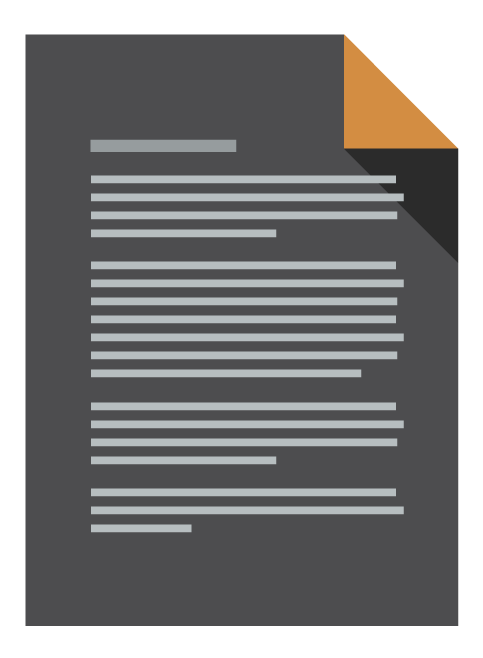 1.1 Preamble INTOSAI P-10
1.2 ISSAI 200
1.3 Practice Notes
SDP 2017-2019
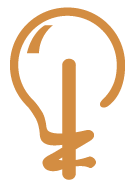 Priority 2
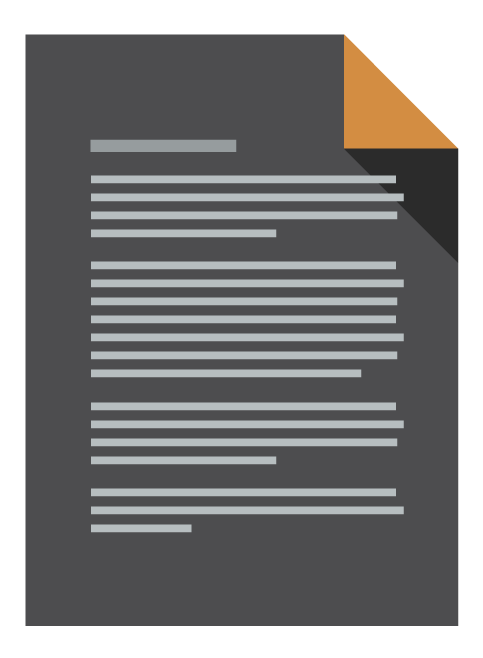 2.1 Financial Reporting
2.2 Regularity and Proprietary CA
2.3 Combined Audits
2.5 Internal Control
2.6 Internal Auditors
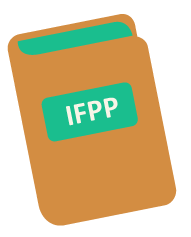 IFPP
Migration
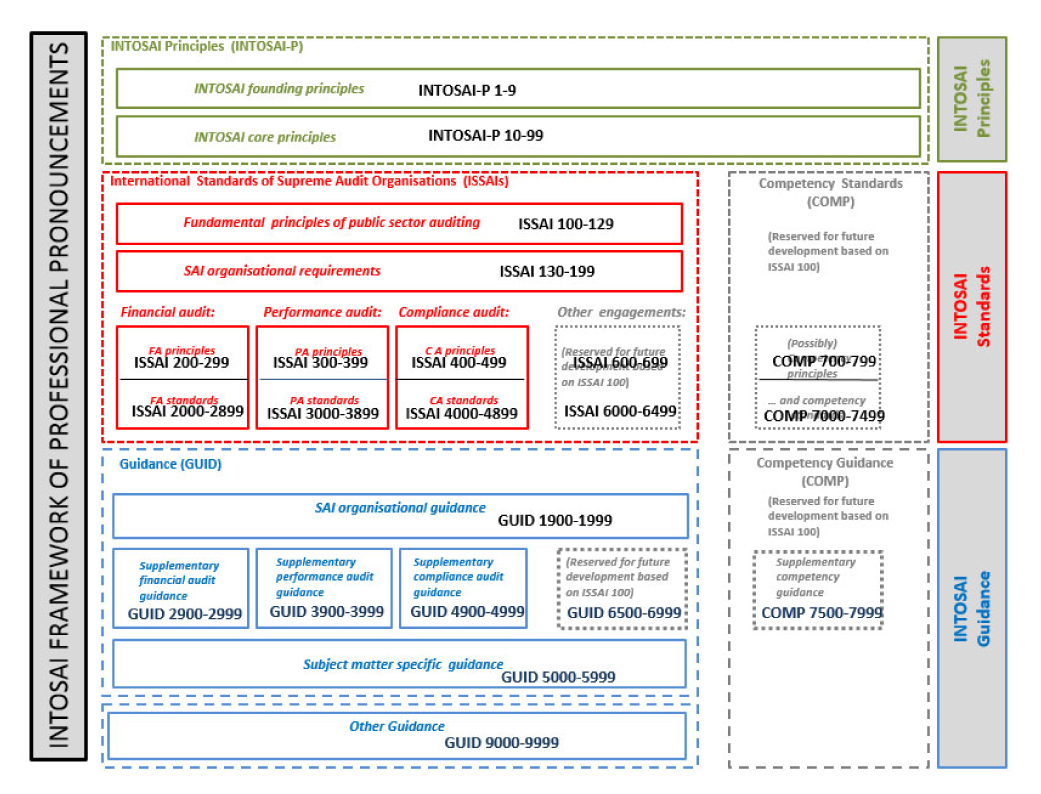 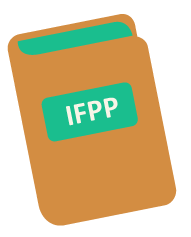 IFPP
TSF
Support to 
Standard Setting
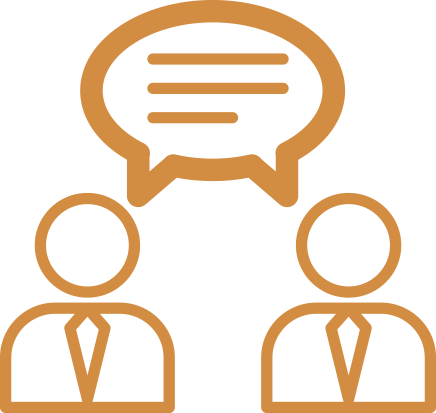 Technical Support Function
Proof of Concept 
for 2020
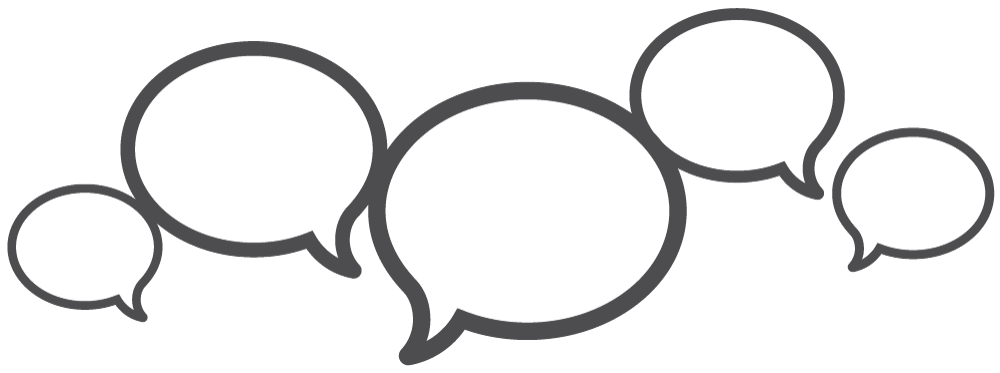 Management 
by PSC
Support to
PGs on standard
setting
GB 2018
5 years
3-5 staff
Secondment model
Host SAI
Goal 1
SP
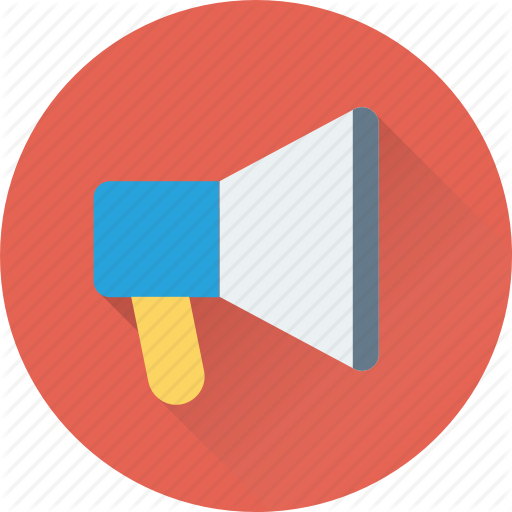 issai.org
Communicating
Outdated design 

Lost in the maze

Turning the 
first page
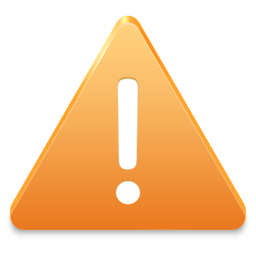 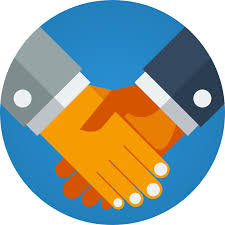 Enhancing 
Partnerships
Thank you!
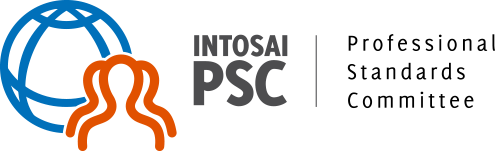 Paula Hebling Dutra
dutraph@tcu.gov.br